Goede Vrijdag

“Om ongeveer twaalf uur ’s middags werd het opeens donker in het hele land. Drie uur lang bleef het donker, omdat de zon geen licht gaf. En in de tempel scheurde het gordijn voor de heilige zaal doormidden. Toen riep Jezus: ‘Vader, mijn leven is in uw handen!’ Dat waren zijn laatste woorden. Zo stierf hij. De Romeinse officier die bij het kruis stond, zag wat er gebeurde, Hij eerde God en zei: ‘Geen twijfel mogelijk! Die man hoorde bij God!’” - Lucas 23:44-48


Opdracht
Maak met stoepkrijt een kleurrijk kruis. 
Teken er vrolijke bloemetjes in, 
een regenboog, de zon, een blauwe hemel, 
kortom maak er een mooi bont kleurrijk geheel van. 




Om door te praten:
Wat vind jij ervan dat deze vrijdag 'goede vrijdag' heet? 
Waarom zou het zo heten denk je?
Kun jij andere dingen bedenken die moeilijk zijn, maar ook goed?
Heb je hier ervaring mee in je eigen leven?
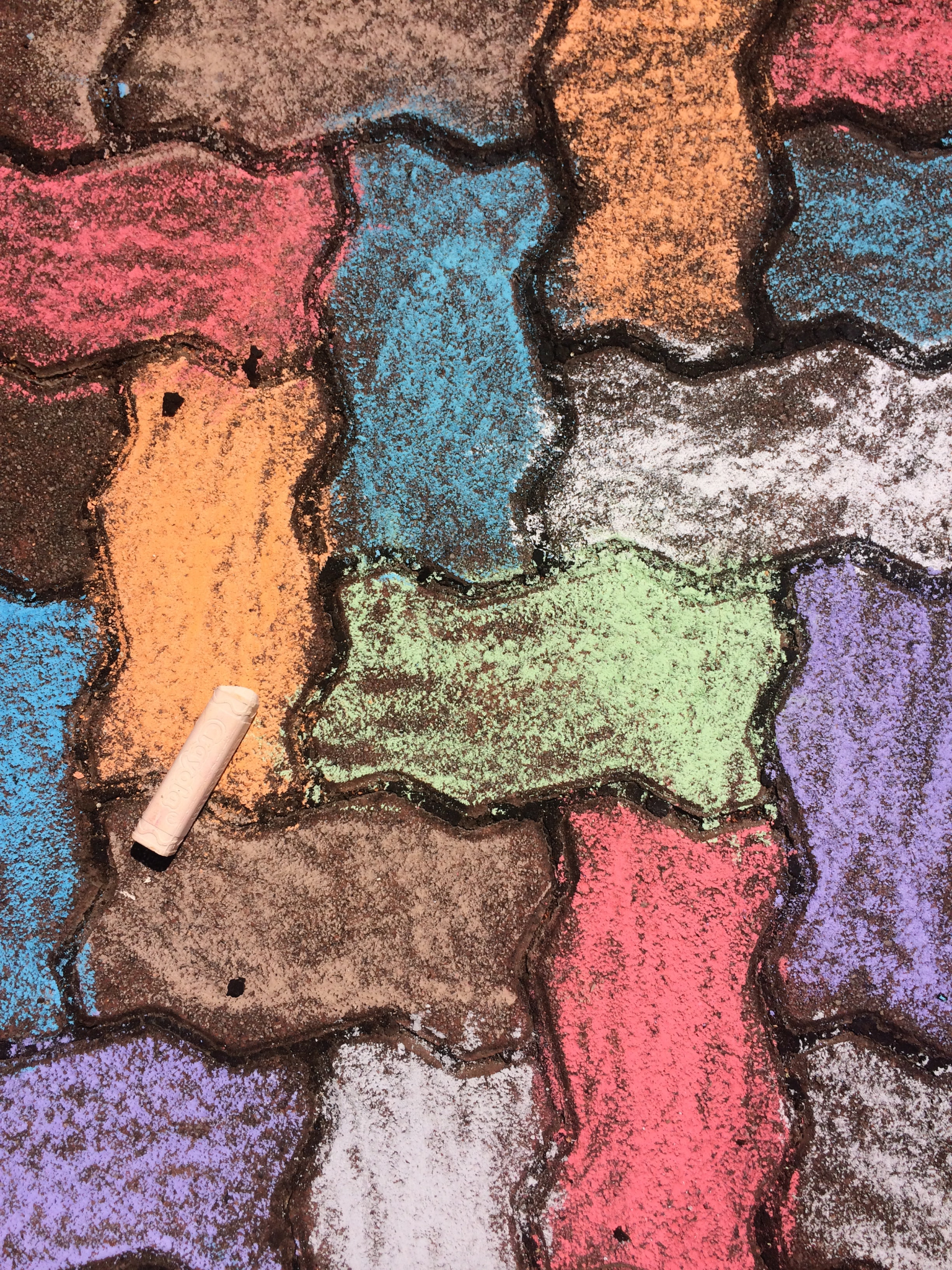